Aristotele e la Poetica
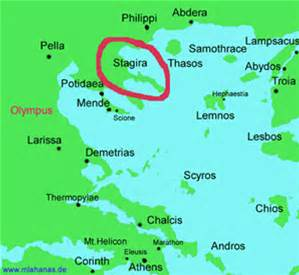 Opere esoteriche ed essoteriche
Opere esoteriche                           Poetica
Opere essoteriche                            perdute
La poesia è μίμησις
Origini
TRAGEDIA < ditirambi
COMMEDIA < cortei fallici
Falloforie
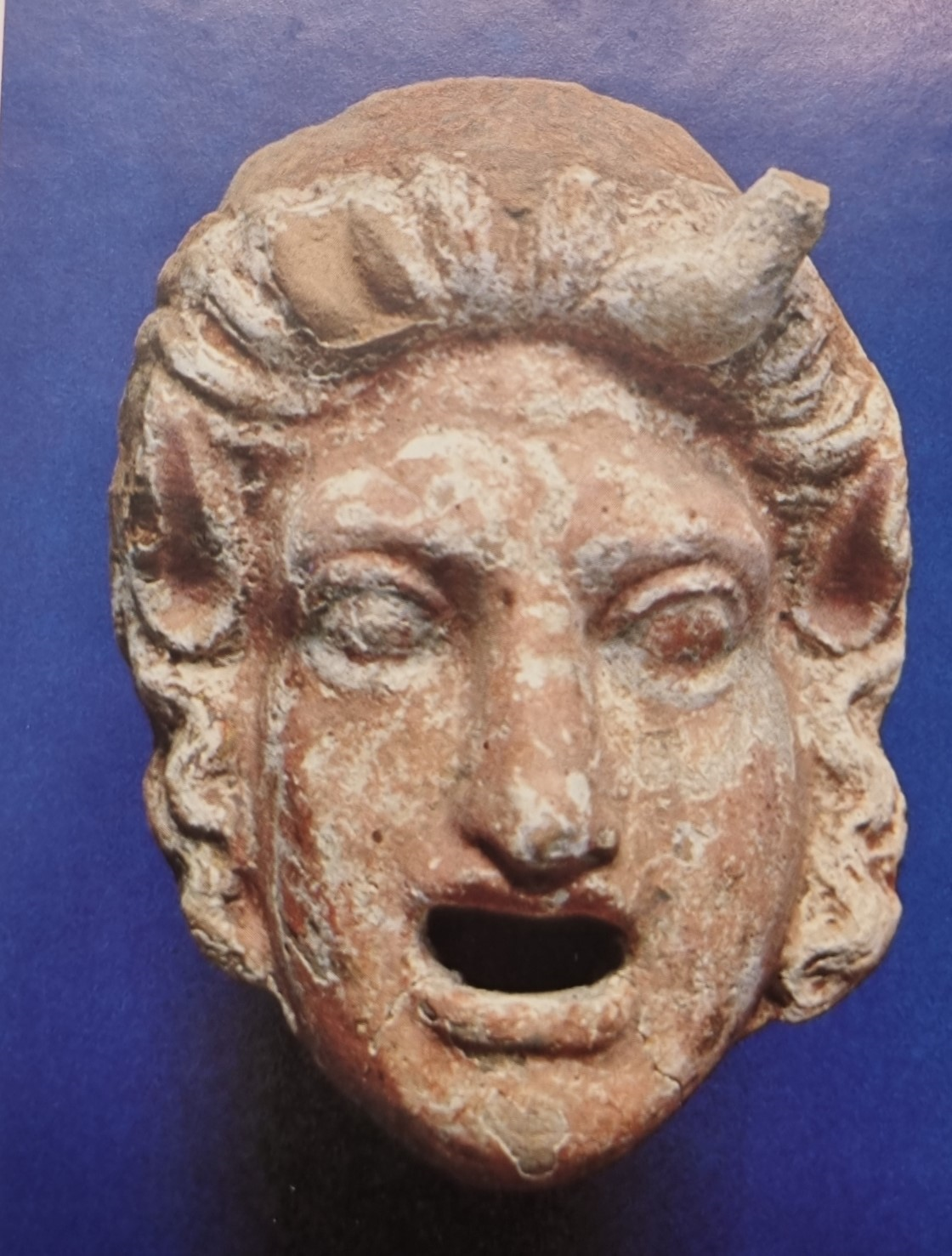 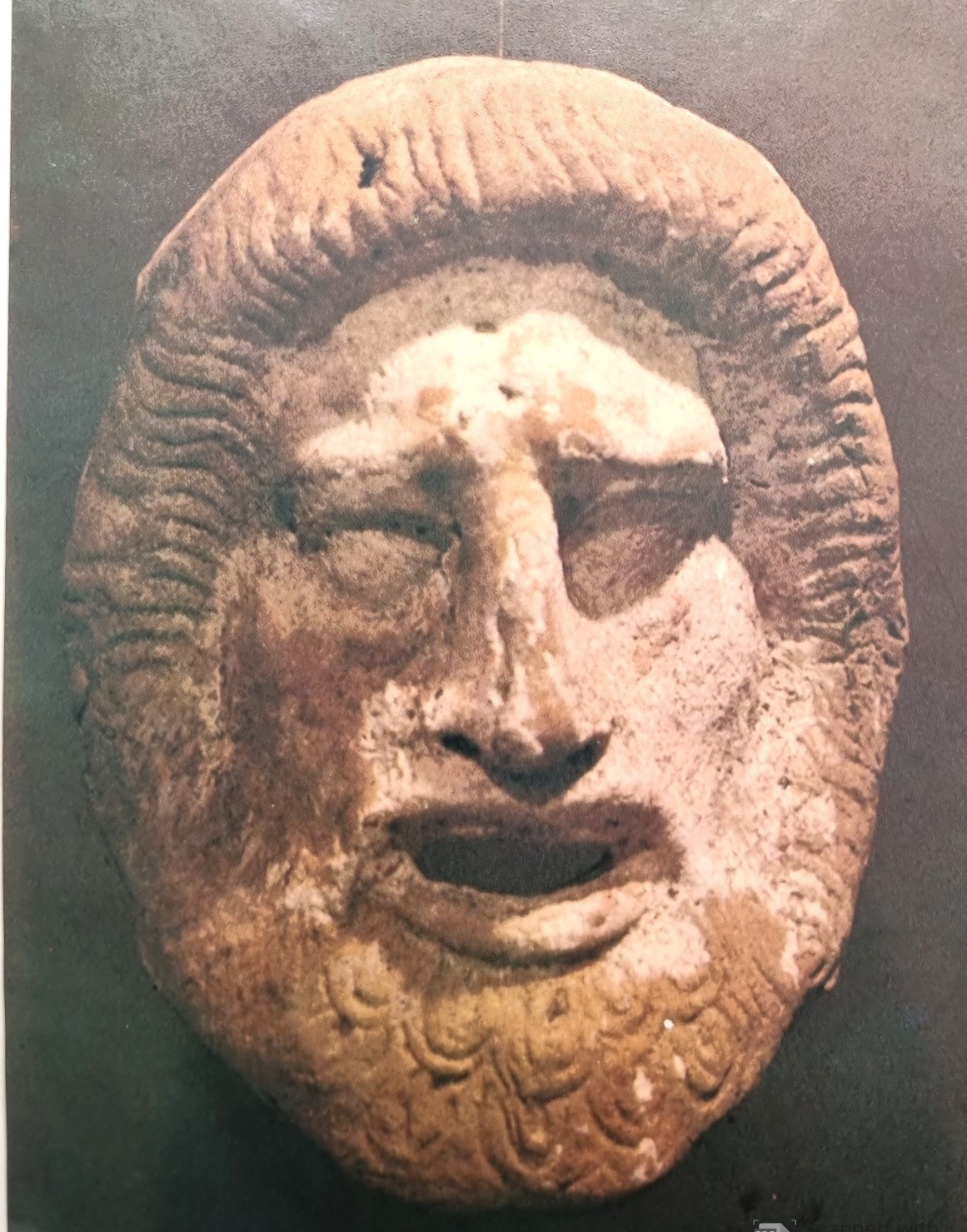 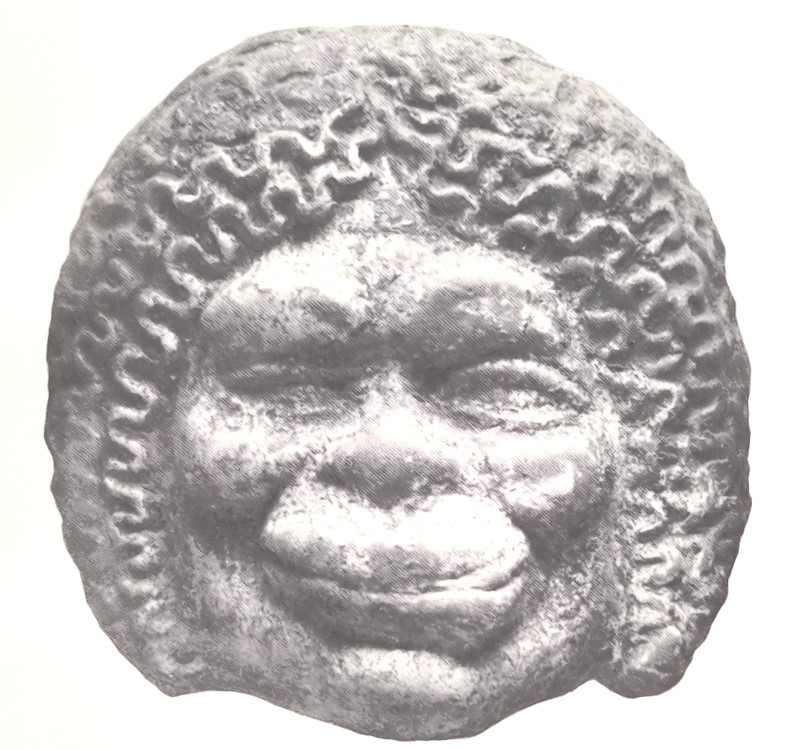 Etimologie
Commedia: ᾠδή + κῶμος = «canto del corteo festivo».
Tragedia: ᾠδή + τράγος = «canto del capro». 

Orazio, Ars poetica, v. 220
carmine qui tragico vilem certavit ob hircum
Chi gareggiò nell’agone tragico per il misero capro…